POZDRAWIAM        WAS WSZYSTKICH!
MAM CORAZ SPRAWNIEJSZE DŁONIE!
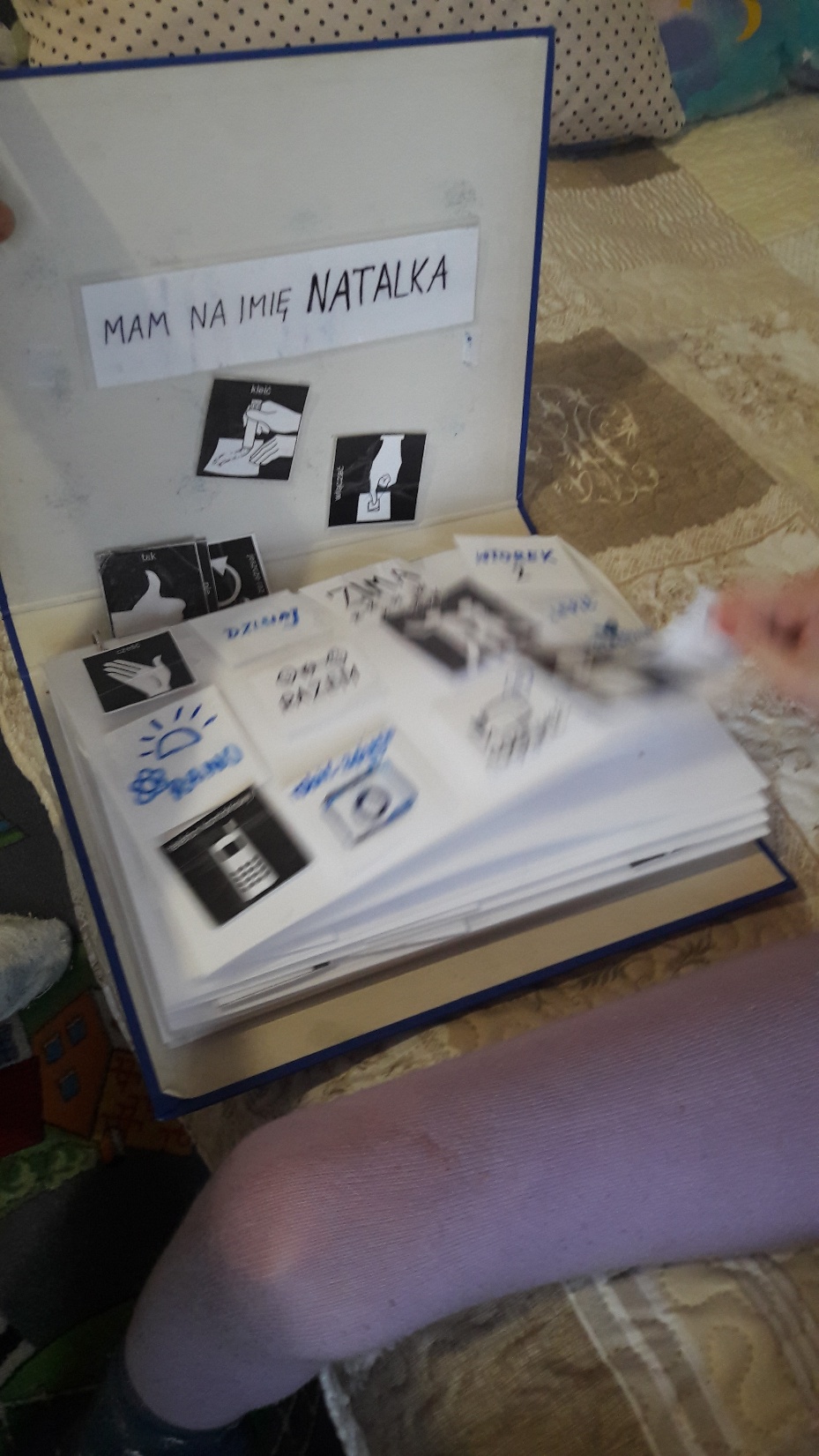 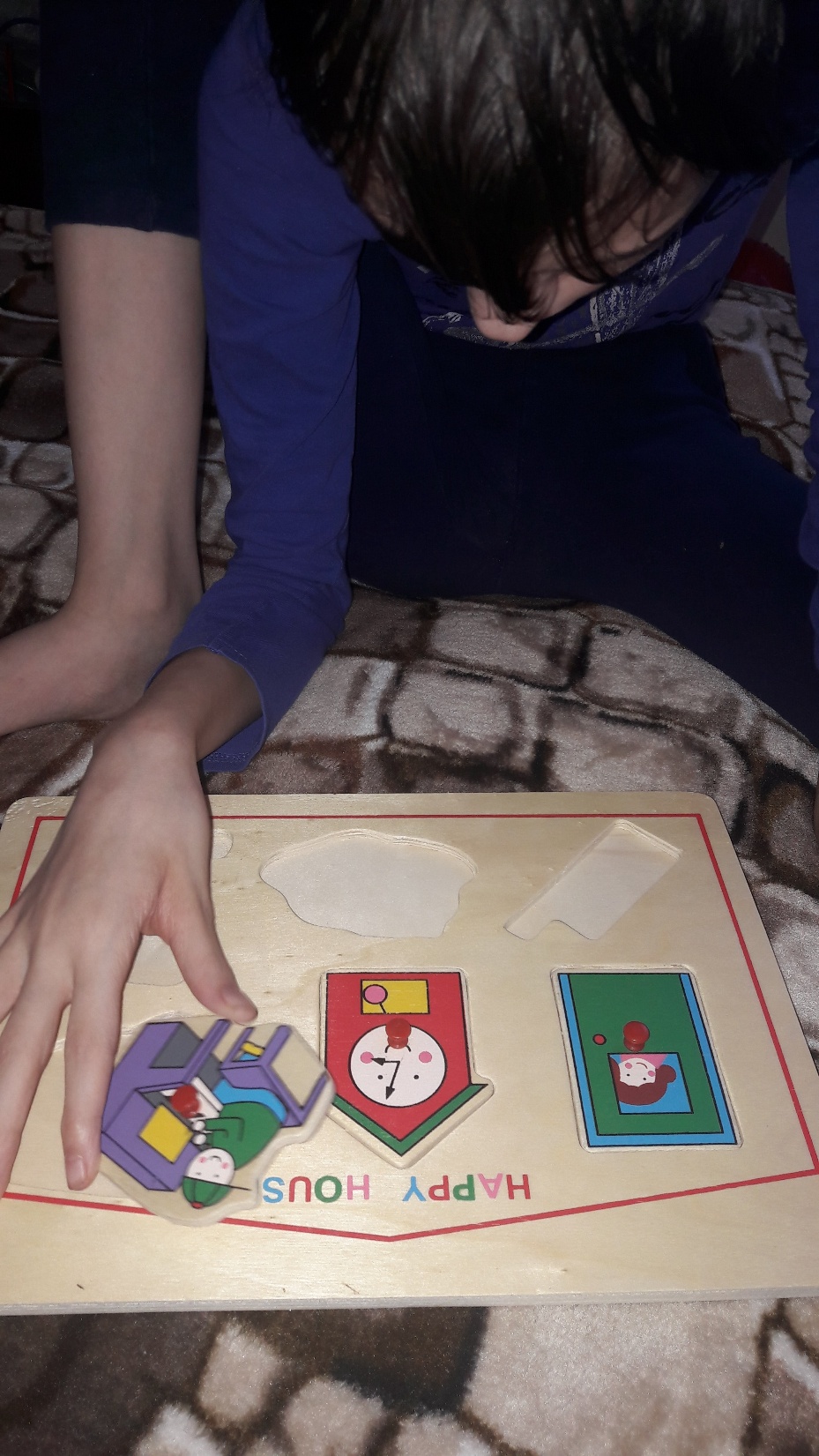 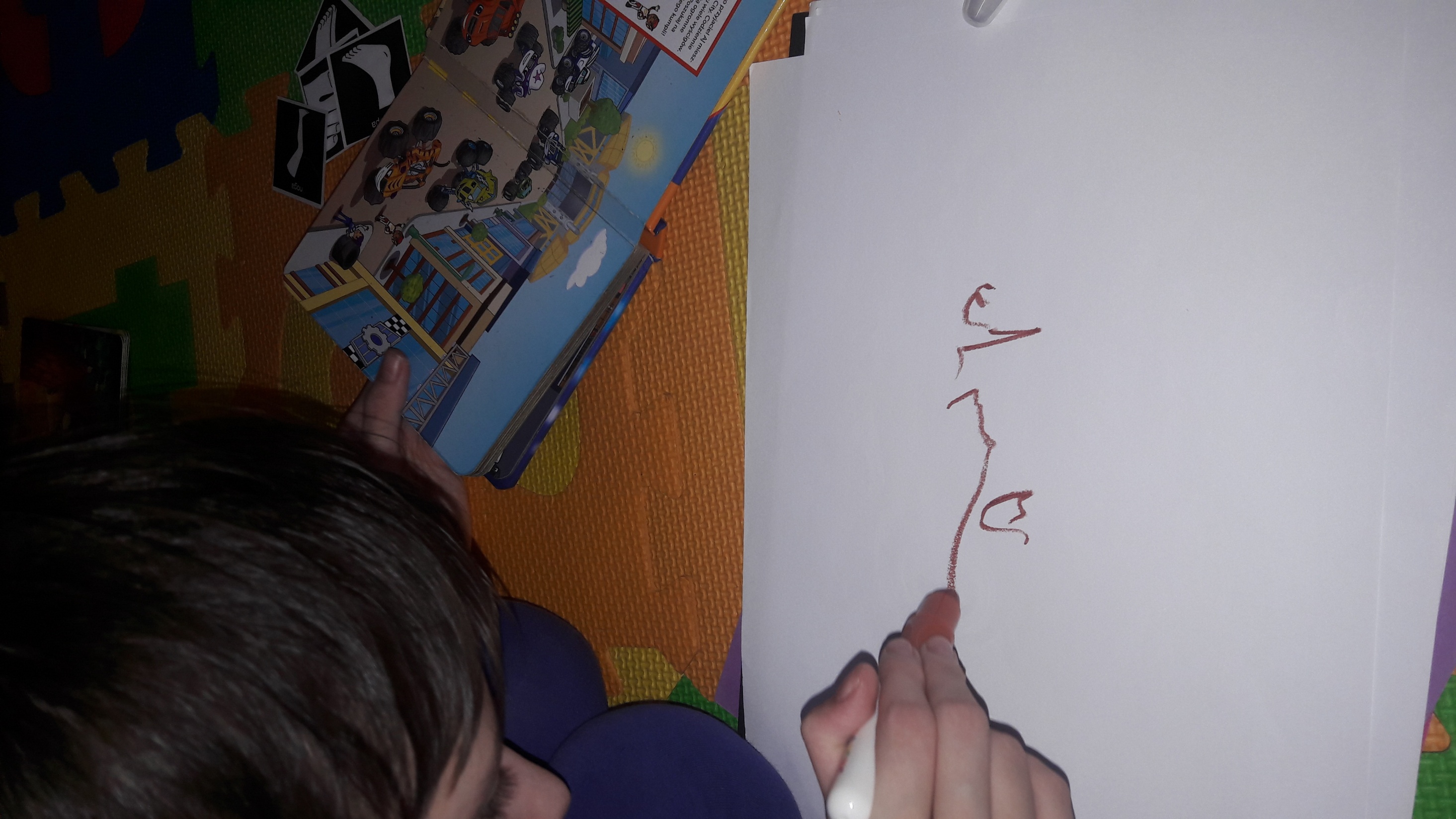 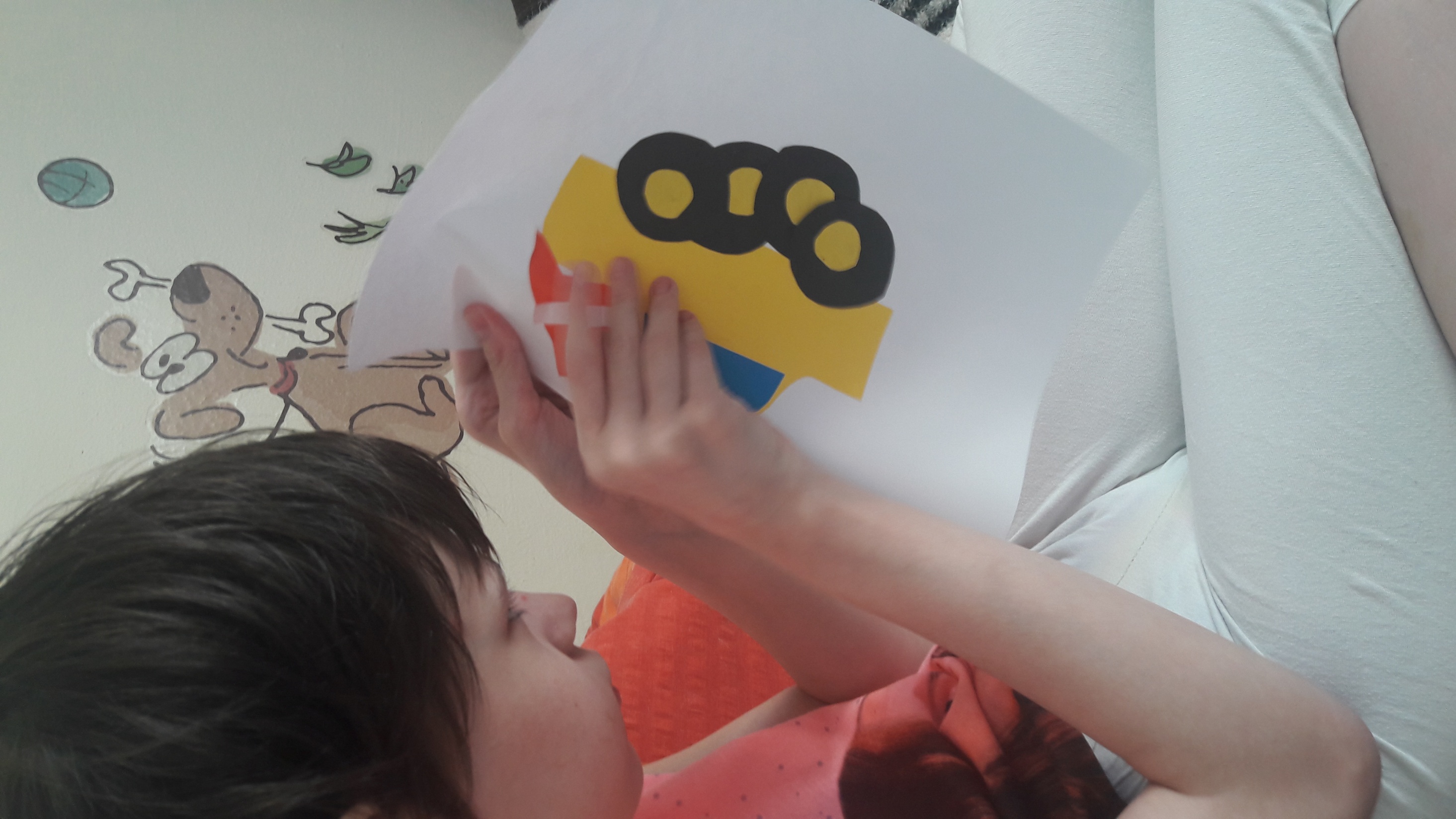